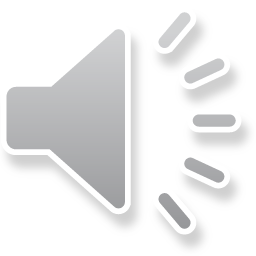 43. Jesus Appears to Thomas
Part 2
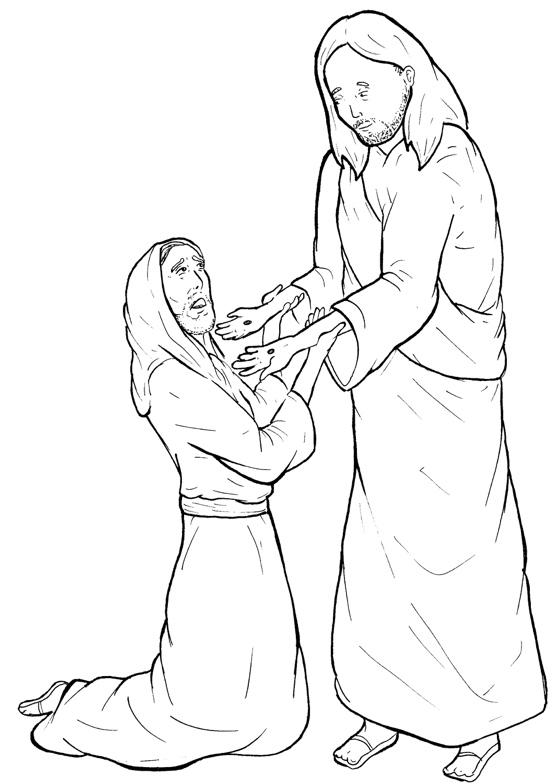 New Words
Rule Breakers
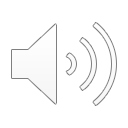 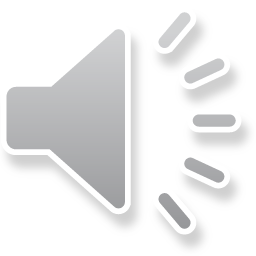 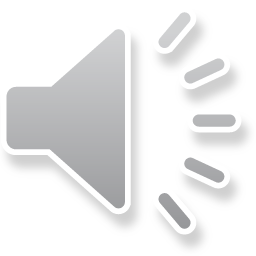 Other Sounds – Soft C
ce, ci, cy make the soft sound
cent
city
fancy
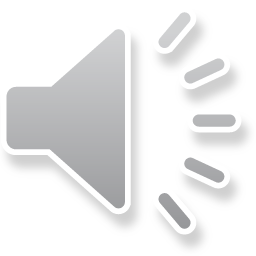 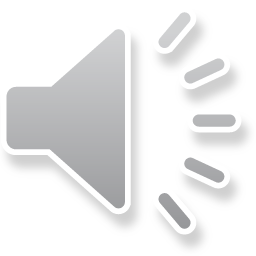 peace
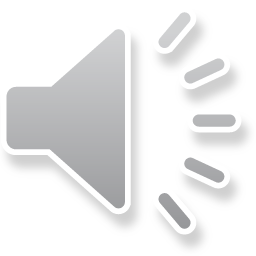 disciples
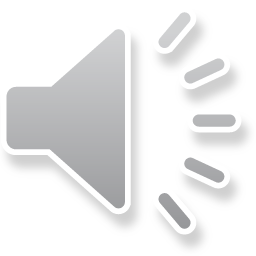 Silent Letters
doubt
Thomas
knees
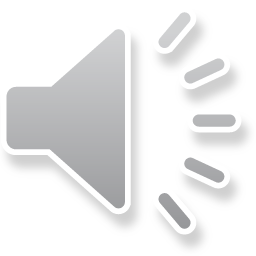 New Words
appear
among
Thomas
doubt
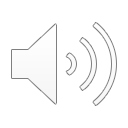 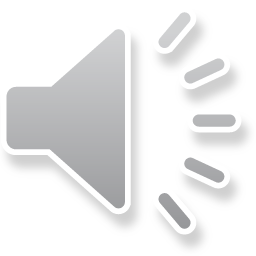 Rule Breakers
Words like these do not follow phonetic patterns.
to
you
said
could
two
f
from
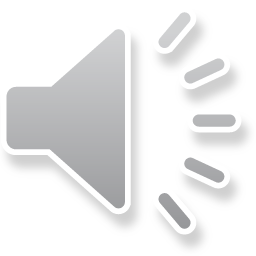 to
are
of
was
his
one
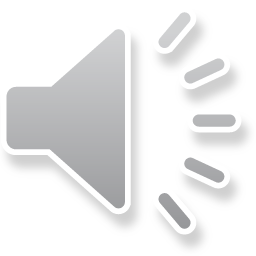 the
you
put
your
who
have
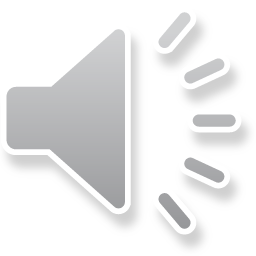 were
doubt
said
into
been
again
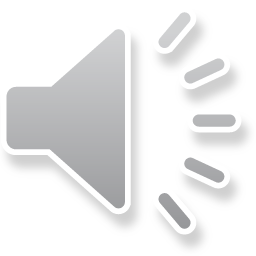 others
Thomas
among